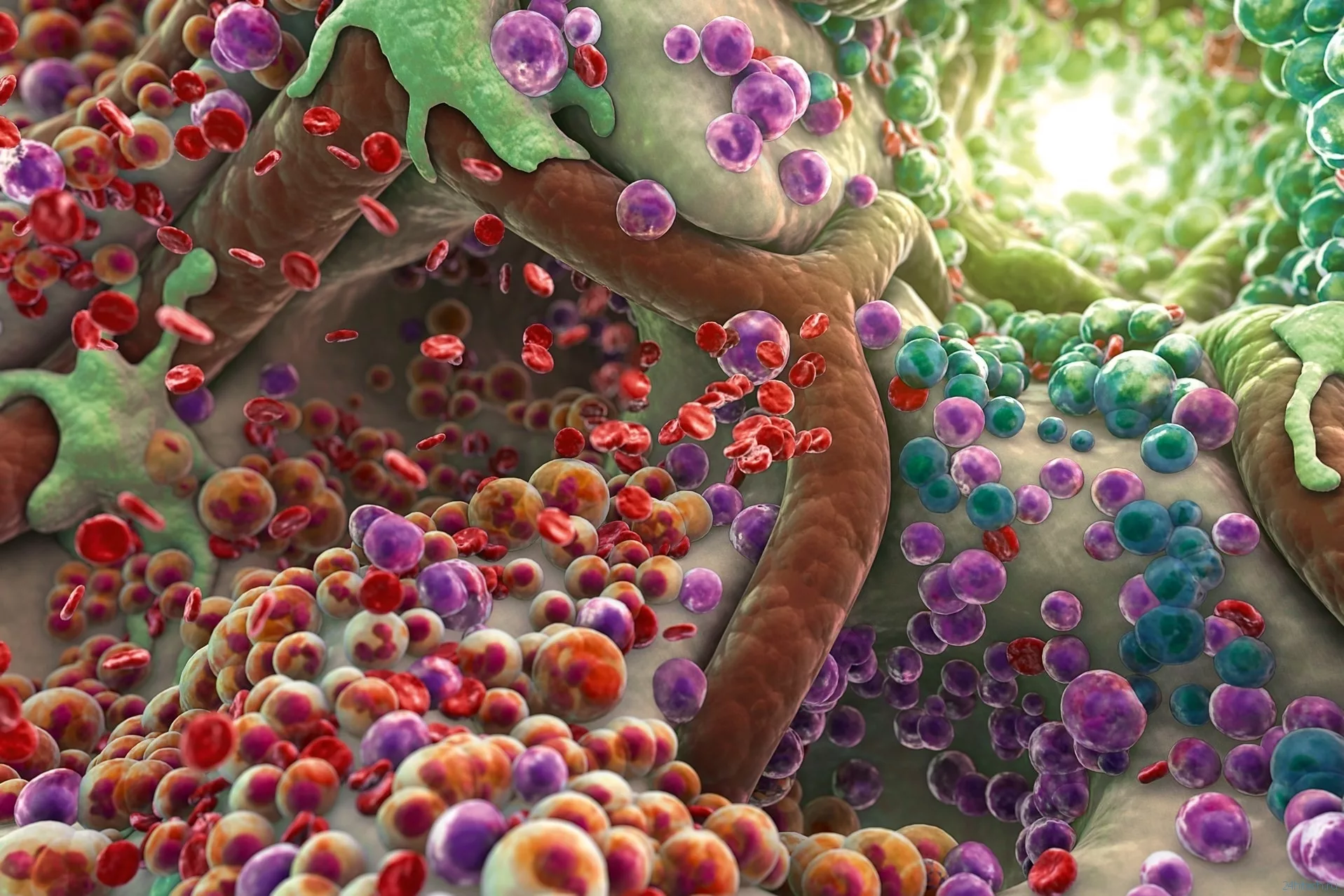 Функции клетки
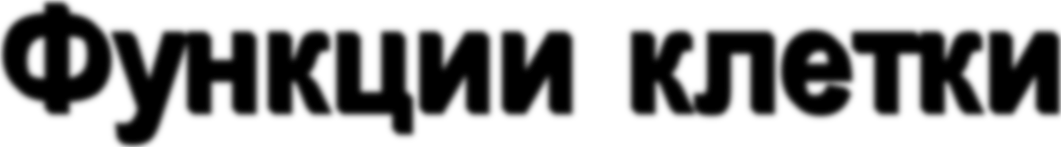 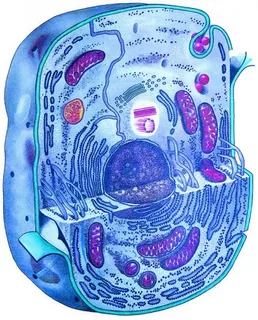 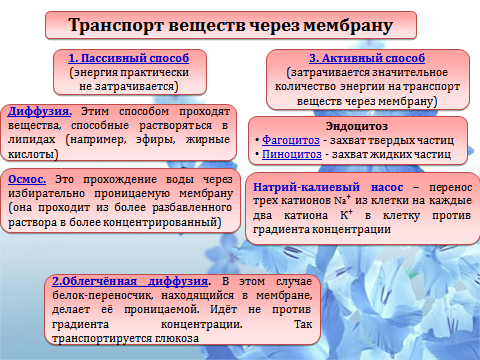 фагоцитоз            пиноцитоз
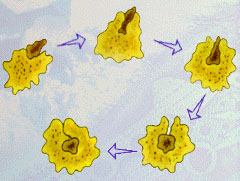 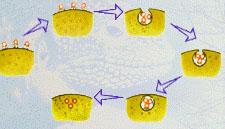 Захват плазматической 
мембраной твёрдых частиц
и впячивание их 
внутрь клетки
Впячивание мембраны 
внутрь клетки в виде 
тонкого канальца 
в который попадает 
жидкость
Ядро
Функци
Контролирует жизнедеятельность клетки, регулируя процессы синтеза белка, обмена веществ и энергии
Хранит генетическую информацию, заключенную в ДНК, и передает ее дочерним клеткам в процессе клеточного деления.
Компоненты ядра:
Ядерная оболочка
Хроматин
Ядрышко
кариоплазма
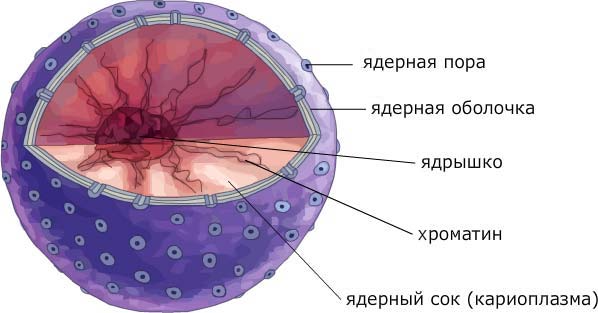 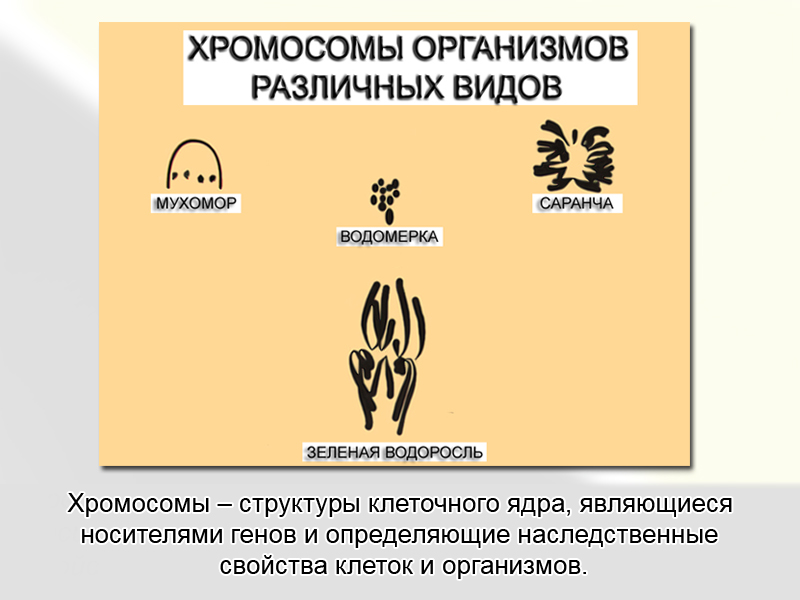 ФУНКЦИИ ХРОМОСОМ
Осуществляют координацию и регуляцию процессов в клетке путем синтеза первичной структуры белка, информационной и рибосомальной РНК (и-РНК и р-РНК).
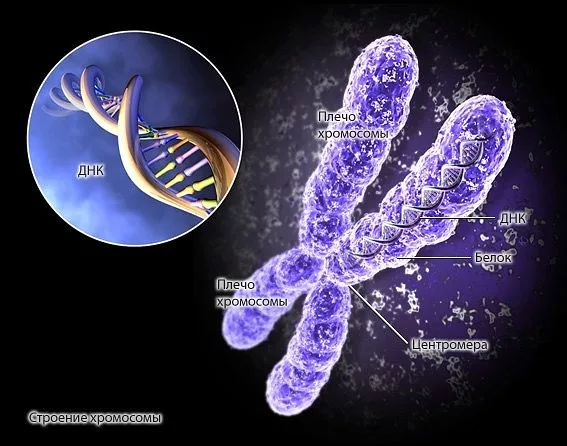 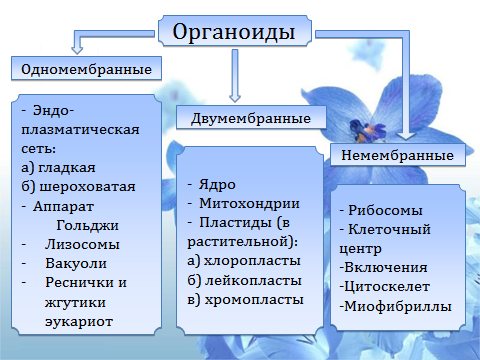